APES Unit 6                                       12/23/15
SWBAT explain the Environmental Problems of 1st and 3rd world countries.
Turn and Talk
Share out microlending research Hw
Agenda
Finish Economics Lecture
IPAT country analysis
Documentary
Externalities
The costs or impact of a good or impact of a good or service not included in the economic price of that good or service.
Tragedy of the commons
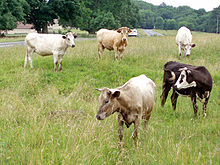 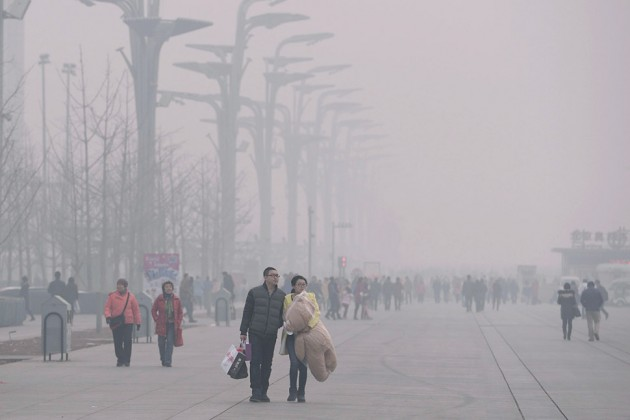 Genuine Progress Indicator (GPI)
Includes:
Personal consumption
Levels of higher education
Resource depletion
Pollution
Health of a population
GPI
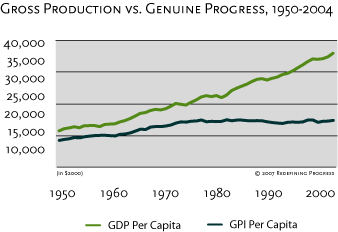 The Kuznets Curve
Per capita income increases environmental degradation increases and then decreases
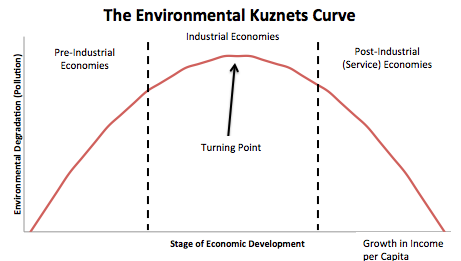 The Kuznets Curves
Technology transfer: when less developed countries adopt technological innovations developed in wealthy countries
Leapfrogging: new technology develops and makes old technology obsolete
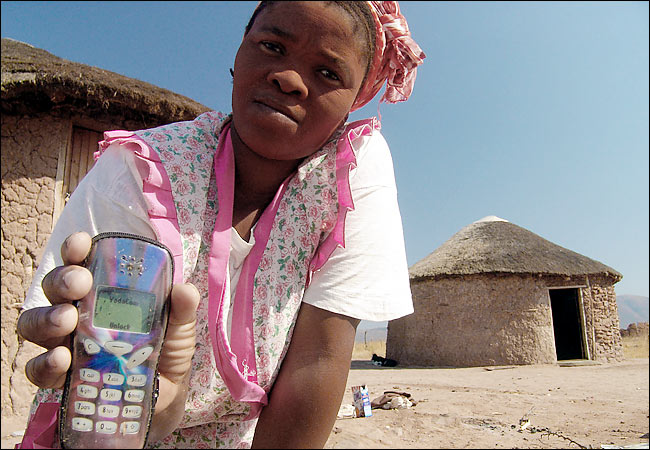 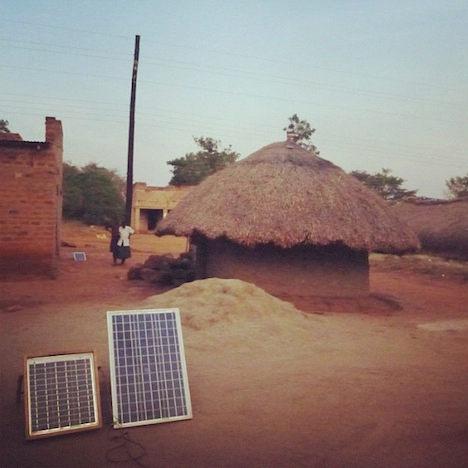 Microlending (Microfinance)
Loaning small amounts of money to people who intend to start a small business in less developed countries.
http://www.kiva.org/
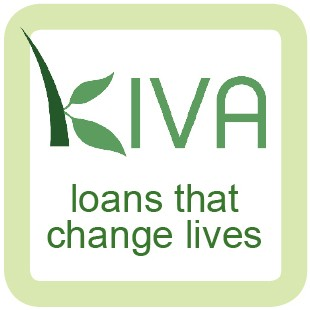 Break Homework
U.N. Report
Read Ch. 20 through page 561
Donorschoose Thank you Letter (watch for email!)